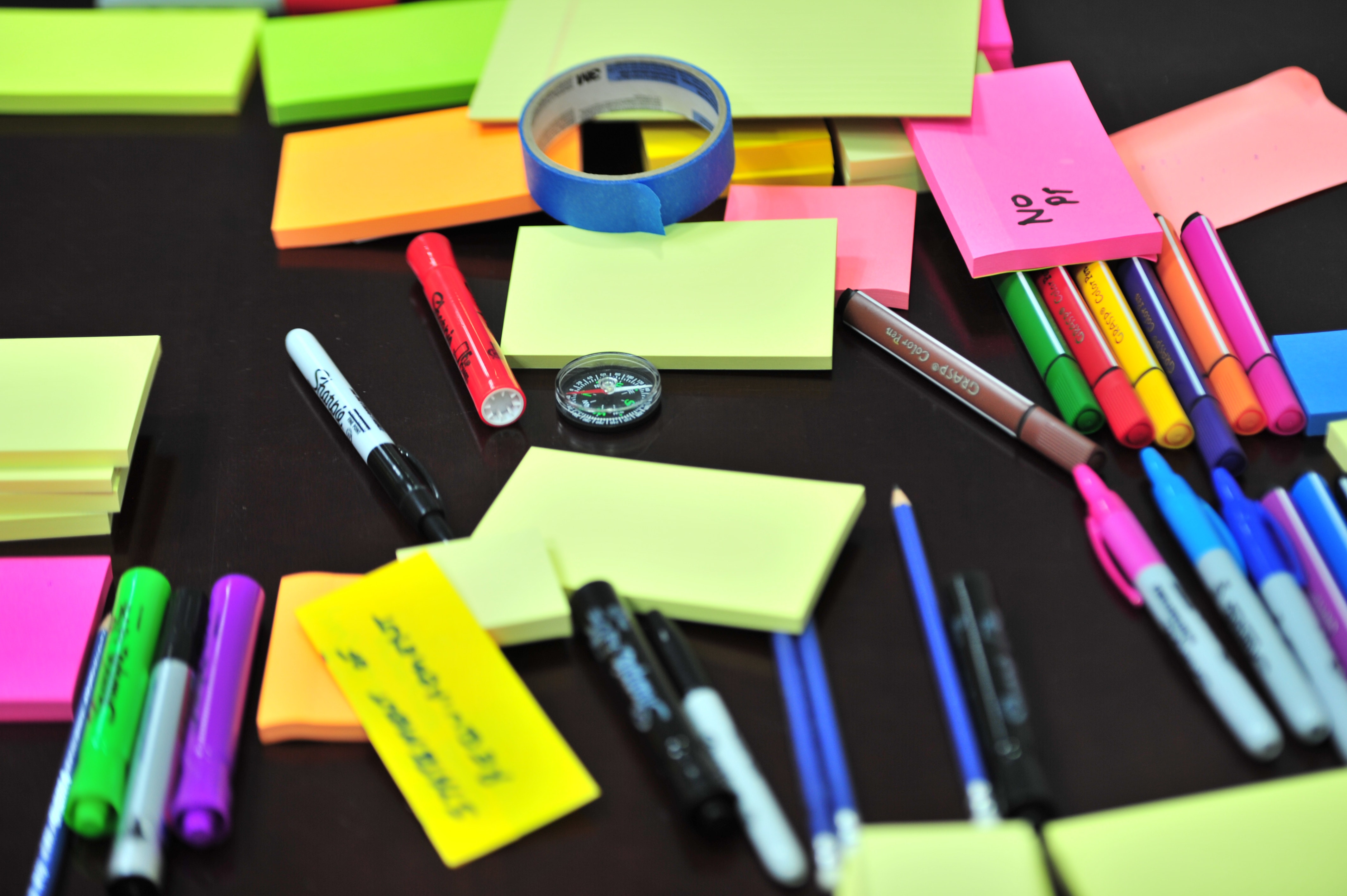 ZAJĘCIA NR 11
ADMINISTRACJA A OBYWATEL, KADRY
dr Karina Pilarz
OBYWATEL JAKO KREATOR PRZEMIAN - PRZYKŁAD
KONSULTACJE Z MIESZKAŃCAMI – USTAWA O SAMORZĄDZIE GMINNYM
Art. 5a. 1. W wypadkach przewidzianych ustawą oraz w innych sprawach ważnych dla gminy mogą być przeprowadzane na jej terytorium konsultacje z mieszkańcami gminy. 
2. Zasady i tryb przeprowadzania konsultacji z mieszkańcami gminy określa uchwała rady gminy, z zastrzeżeniem ust. 7. 
3. Szczególną formą konsultacji społecznych jest budżet obywatelski. 
4. W ramach budżetu obywatelskiego mieszkańcy w bezpośrednim głosowaniu decydują corocznie o części wydatków budżetu gminy. Zadania wybrane w ramach budżetu obywatelskiego zostają uwzględnione w uchwale budżetowej gminy. Rada gminy w toku prac nad projektem uchwały budżetowej nie może usuwać lub zmieniać w stopniu istotnym zadań wybranych w ramach budżetu obywatelskiego.
(…)
Art. 4a. 1. Wydanie rozporządzenia, o którym mowa w art. 4 ust. 1 (tj. rozporządzenia, w drodze którego Rada Ministrów tworzy, łączy, dzieli i znosi gminy oraz ustala ich granice; nadaje gminie lub miejscowości status miasta i ustala jego granice; ustala i zmienia nazwy gmin oraz siedziby ich władz), wymaga zasięgnięcia przez ministra właściwego do spraw administracji publicznej opinii zainteresowanych rad gmin, poprzedzonych przeprowadzeniem przez te rady konsultacji z mieszkańcami, a w przypadku zmian granic gmin naruszających granice powiatów lub województw – dodatkowo opinii odpowiednich rad powiatów lub sejmików województw, z zastrzeżeniem ust. 2
Art. 5. 1. Gmina może tworzyć jednostki pomocnicze: sołectwa oraz dzielnice, osiedla i inne. Jednostką pomocniczą może być również położone na terenie gminy miasto. 
2. Jednostkę pomocniczą tworzy rada gminy, w drodze uchwały, po przeprowadzeniu konsultacji z mieszkańcami lub z ich inicjatywy.

Art. 35. 1. Organizację i zakres działania jednostki pomocniczej określa rada gminy odrębnym statutem, po przeprowadzeniu konsultacji z mieszkańcami.
OBYWATELSKA INICJATYWA UCHWAŁODAWCZA
Art. 41a. 1. Grupa mieszkańców gminy, posiadających czynne prawa wyborcze do organu stanowiącego, może wystąpić z obywatelską inicjatywą uchwałodawczą. 
2. Grupa mieszkańców, o której mowa w ust. 1, musi liczyć: 
w gminie do 5000 mieszkańców – co najmniej 100 osób; 
w gminie do 20 000 mieszkańców – co najmniej 200 osób; 
w gminie powyżej 20 000 mieszkańców – co najmniej 300 osób. 
3. Projekt uchwały zgłoszony w ramach obywatelskiej inicjatywy uchwałodawczej staje się przedmiotem obrad rady gminy na najbliższej sesji po złożeniu projektu, jednak nie później niż po upływie 3 miesięcy od dnia złożenia projektu.
REFERENDUM LOKALNE Z INICJATYWY MIESZKAŃCÓW
Art. 4c. 1. W sprawie utworzenia, połączenia, podziału i zniesienia gminy oraz ustalenia granic gminy może być przeprowadzone referendum lokalne z inicjatywy mieszkańców. 
2. Z inicjatywą przeprowadzenia referendum, o którym mowa w ust. 1, wystąpić może jedynie grupa co najmniej 15 obywateli, o której mowa w art. 11 ust. 1a ustawy z dnia 15 września 2000 r. o referendum lokalnym (Dz. U. z 2019 r. poz. 741).
OBYWATEL JAKO ODBIORCA PRZEMIAN
PRZEMIANY W PODZIALE TERYTORIALNYM PAŃSTWA:
PRZYWRÓCENIE SAMORZĄDU GMINNEGO W 1990 R.;
ROZBUDOWANIE ADMINISTRACJI PUBLICZNEJ O POWIATY I WOJEWÓDZTWA SAMORZĄDOWE W 1998 R.;
USTAWA Z DNIA 24 LIPCA 1998 R. O WPROWADZENIU ZASADNICZEGO TRÓJSTOPNIOWEGO PODZIAŁU TERYTORIALNEGO PAŃSTWA.
KONSEKWENCJE PRZEMIAN
Zmiany w podziale terytorialnym państwa przyczyniły się do zmian we właściwości organów administracji. Przejście z 49 do 16 województw spowodowało utratę prestiżu wielu miast, które do tej pory były siedzibą władz wojewódzkich. 
Kwestią problematyczną w przypadku zmian w podziale terytorialnym jest także fakt odczuwania przez obywateli przynależności wynikającej z zamieszkiwania na terytorium konkretnej jst; znaczenie mają także resentymenty historyczne. 
Zmianie ulec może także fizyczna odległość obywatela od organów władzy publicznej.
NARZĘDZIA PRAWNE OCHRONY INTERESÓW PRAWNYCH I FAKTYCZNYCH OBYWATELI
PRAWO DO DOBREJ ADMINISTRACJI
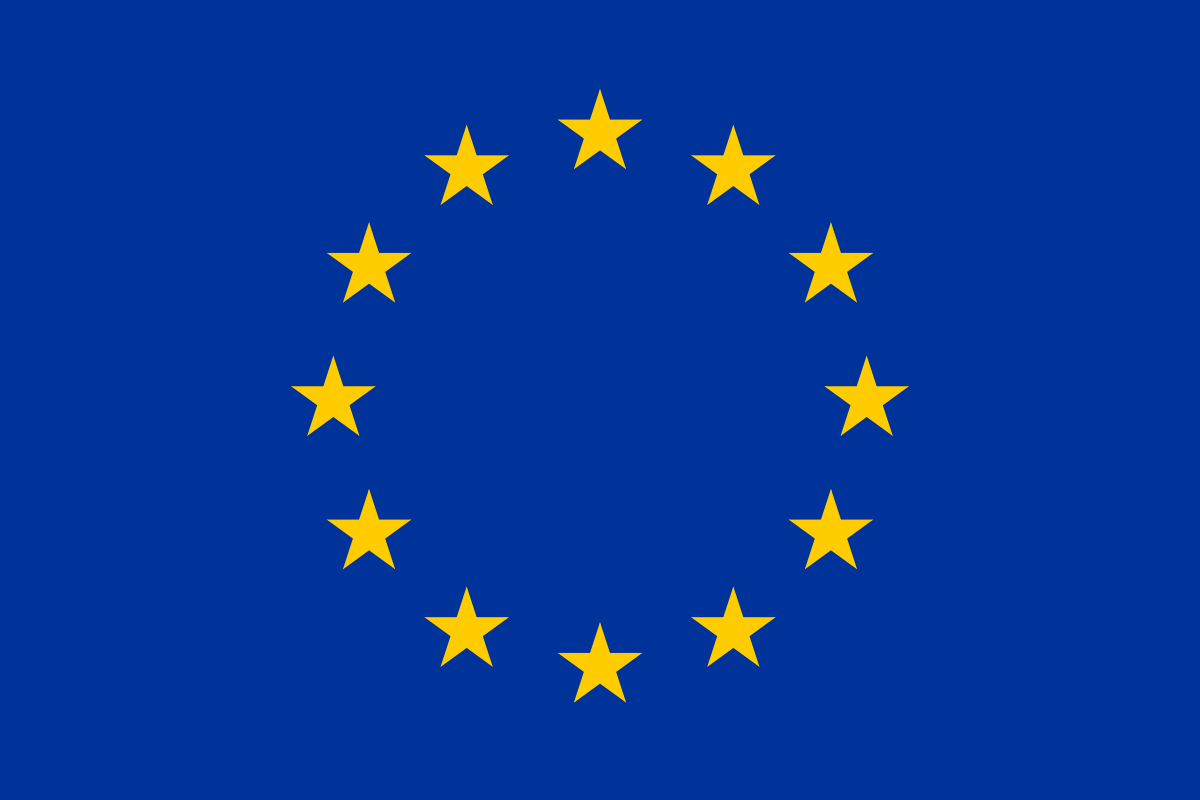 ART. 41 KARTY PRAW PODSTAWOWYCH 
1. Każdy ma prawo do bezstronnego i rzetelnego załatwienia jego sprawy w rozsądnym terminie przez instytucje, organy i agencje Unii.
2. Prawo to obejmuje:
- prawo każdej osoby do osobistego przedstawienia sprawy, zanim zostanie podjęty indywidualny środek mogący negatywnie wpłynąć na jej sytuację;
- prawo każdej osoby dostępu do akt jej sprawy, z zastrzeżeniem poszanowania uprawnionych interesów poufności oraz tajemnicy zawodowej i handlowej;
- obowiązek administracji uzasadniania swoich decyzji.
3. Każda osoba ma prawo domagania się od Wspólnoty naprawienia, zgodnie z zasadami ogólnymi wspólnymi dla praw Państw Członkowskich, szkody wyrządzonej przez jej instytucje lub jej pracowników przy wykonywaniu ich funkcji. 
4. Każda osoba może zwrócić się pisemnie do instytucji Unii w jednym z języków traktatowych i musi otrzymać odpowiedź w tym samym języku.
To zdjęcie, autor: Nieznany autor, licencja: CC BY-SA
https://www.ombudsman.europa.eu/pl/publication/3510
KADRY POJĘCIE SŁUŻBY PUBLICZNEJ I SŁUŻBY CYWILNEJ
POJĘCIE SZERSZE OD POJĘCIA SŁUŻBY CYWILNEJ – ODNOSI SIĘ DO OSÓB PRACUJĄCYCH WE WSZYSTKICH KONSTYTUCYJNIE WYRÓŻNIONYCH WŁADZACH – MOGĄ BYĆ NAZYWANI URZĘDNIKAMI, FUNKCJONARIUSZAMI, PRACOWNIKAMI ADMINISTRACJI PAŃSTWOWEJ I SAMORZĄDOWEJ ITP.
ART. 153. KONSTYTUCJI RP
1. W CELU ZAPEWNIENIA ZAWODOWEGO, RZETELNEGO, BEZSTRONNEGO I POLITYCZNIE NEUTRALNEGO WYKONYWANIA ZADAŃ PAŃSTWA, W URZĘDACH ADMINISTRACJI RZĄDOWEJ DZIAŁA KORPUS SŁUŻBY CYWILNEJ.
2. PREZES RADY MINISTRÓW JEST ZWIERZCHNIKIEM KORPUSU SŁUŻBY CYWILNEJ.
ZASADA RÓWNEGO DOSTĘPU DO SŁUŻBY PUBLICZNEJ
Art. 60. Konstytucji RP
Obywatele polscy korzystający z pełni praw publicznych mają prawo dostępu do służby publicznej na jednakowych zasadach.
Dostęp do służby publicznej nie ma zatem charakteru bezwzględnego;
„dostęp” – możliwość ubiegania się o przyjęcie do służby publicznej, realizowany w określonych uwarunkowaniach;

MOŻLIWE WARUNKI KANDYDOWANIA: 
POSIADANIE OBYWATELSTWA, 
USTAWOWO OKREŚLONY WIEK, 
PEŁNIA PRAW PUBLICZNYCH, 
CENZUS DOMICYLU.
USTAWA Z DNIA 21 LISTOPADA 2008 ROKU O SŁUŻBIE CYWILNEJ

Art. 1. W celu zapewnienia zawodowego, rzetelnego, bezstronnego i politycznie neutralnego wykonywania zadań państwa ustanawia się służbę cywilną oraz określa zasady dostępu do tej służby, zasady jej organizacji, funkcjonowania i rozwoju. 

Art. 3. W rozumieniu ustawy: 
pracownik służby cywilnej oznacza osobę zatrudnioną na podstawie umowy o pracę zgodnie z zasadami określonymi w ustawie; 
urzędnik służby cywilnej oznacza osobę zatrudnioną na podstawie mianowania zgodnie z zasadami określonymi w ustawie; 
członek korpusu służby cywilnej oznacza osobę, o której mowa w pkt 1 i 2, oraz osobę zatrudnioną na wyższym stanowisku w służbie cywilnej.
WYMAGANIA WOBEC OSÓB ZATRUDNIONYCH W SŁUŻBIE CYWILNEJ
SZEF SŁUŻBY CYWILNEJ
Art.  10. 1.  Szef Służby Cywilnej jest centralnym organem administracji rządowej właściwym w sprawach służby cywilnej.
2.  Szef Służby Cywilnej podlega bezpośrednio Prezesowi Rady Ministrów.
3.  Szefa Służby Cywilnej powołuje i odwołuje Prezes Rady Ministrów.

WYMAGANIA – ART. 11:
OBYWATELSTWO POLSKIE;
PEŁNIA PRAW PUBLICZNYCH;
BRAK SKAZANIA PRAWOMOCNYM WYROKIEM ZA UMYŚLNE PRZESTĘPSTWO LUB UMYŚLNE PRZESTĘPSTWO SKARBOWE;
TYTUŁ ZAWODOWY MAGISTRA LUB RÓWNORZĘDNY;
ZNAJOMOŚĆ CO NAJMNIEJ JEDNEGO JĘZYKA OBCEGO SPOŚRÓD JĘZYKÓW ROBOCZYCH UNII EUROPEJSKIEJ;
NIEPOSZLAKOWANA OPINIA;
BRAK SKAZANIA PRAWOMOCNYM WYROKIEM ORZEKAJĄCYM ZAKAZ ZAJMOWANIA STANOWISK KIEROWNICZYCH W URZĘDACH ORGANÓW WŁADZY PUBLICZNEJ LUB PEŁNIENIA FUNKCJI ZWIĄZANYCH Z DYSPONOWANIEM ŚRODKAMI PUBLICZNYMI;
BRAK CZŁONKOSTWA W PARTII POLITYCZNEJ.
KSZTAŁCENIE KADR
Stowarzyszenie Edukacji Administracji Publicznej
      www.seap.org.pl
KRAJOWA SZKOŁA ADMINISTRACJI PUBLICZNEJ
KOBIETY W ADMINISTRACJIZAKAZ DYSKRYMINACJI – PRAWO UE
TRAKTAT O FUNKCJONOWANIU UNII EUROPEJSKIEJ:

ARTYKUŁ 8: WE WSZYSTKICH SWOICH DZIAŁANIACH UNIA ZMIERZA DO ZNIESIENIA NIERÓWNOŚCI ORAZ WSPIERANIA RÓWNOŚCI MĘŻCZYZN I KOBIET.
ARTYKUŁ 153: UNIA WSPIERA I UZUPEŁNIA DZIAŁANIA PAŃSTW CZŁONKOWSKICH W NASTĘPUJĄCYCH DZIEDZINACH: (…)
RÓWNOŚCI MĘŻCZYZN I KOBIET W ODNIESIENIU DO ICH SZANS NA RYNKU PRACY I TRAKTOWANIA W PRACY.
ARTYKUŁ 157: 1. KAŻDE PAŃSTWO CZŁONKOWSKIE ZAPEWNIA STOSOWANIE ZASADY RÓWNOŚCI WYNAGRODZEŃ DLA PRACOWNIKÓW PŁCI MĘSKIEJ I ŻEŃSKIEJ ZA TAKĄ SAMĄ PRACĘ LUB PRACĘ TAKIEJ SAMEJ WARTOŚCI. 
(…)
3. PARLAMENT EUROPEJSKI I RADA, STANOWIĄC ZGODNIE ZE ZWYKŁĄ PROCEDURĄ USTAWODAWCZĄ I PO KONSULTACJI Z KOMITETEM EKONOMICZNO-SPOŁECZNYM, PRZYJMUJĄ ŚRODKI ZMIERZAJĄCE DO ZAPEWNIENIA STOSOWANIA ZASADY RÓWNOŚCI SZANS I RÓWNOŚCI TRAKTOWANIA MĘŻCZYZN I KOBIET W DZIEDZINIE ZATRUDNIENIA I PRACY, W TYM ZASADĘ RÓWNOŚCI WYNAGRODZEŃ ZA TAKĄ SAMĄ PRACĘ LUB PRACĘ TAKIEJ SAMEJ WARTOŚCI. 
4. W CELU ZAPEWNIENIA PEŁNEJ RÓWNOŚCI MIĘDZY MĘŻCZYZNAMI I KOBIETAMI W ŻYCIU ZAWODOWYM ZASADA RÓWNOŚCI TRAKTOWANIA NIE STANOWI PRZESZKODY DLA PAŃSTWA CZŁONKOWSKIEGO W UTRZYMANIU LUB PRZYJMOWANIU ŚRODKÓW PRZEWIDUJĄCYCH SPECYFICZNE KORZYŚCI, ZMIERZAJĄCE DO UŁATWIENIA WYKONYWANIA DZIAŁALNOŚCI ZAWODOWEJ PRZEZ OSOBY PŁCI NIEDOSTATECZNIE REPREZENTOWANEJ BĄDŹ ZAPOBIEGANIA NIEKORZYSTNYM SYTUACJOM W KARIERZE ZAWODOWEJ I ICH KOMPENSOWANIA.
ZAKAZ DYSKRYMINACJI – PRAWO MIĘDZYNARODOWE
Konwencja MOP dotycząca jednakowego wynagrodzenia dla pracujących mężczyzn i kobiet za pracę jednakowej wartości przyjęta 29 czerwca 1951 roku w Genewie,
Konwencja o prawach politycznych kobiet przyjęta 31 marca 1953 roku. w Nowym Jorku,
Konwencja (Nr 111) dotycząca dyskryminacji w zakresie zatrudnienia i wykonywania zawodu przyjęta w Genewie dnia 25 czerwca 1958 roku (Dz. U. z dnia 20 września 1961 r.),
Konwencja w sprawie Likwidacji Wszelkich Form Dyskryminacji Kobiet przyjęta 18 grudnia 1979 roku w Nowym Jorku,
Konwencja MOP dotycząca równości szans i traktowania pracowników obu płci: pracowników mających obowiązki rodzinne przyjęta 3 czerwca 1981 roku. w Genewie,
Protokół Dodatkowy do Konwencji w sprawie Likwidacji Wszelkich Form Dyskryminacji Kobiet przyjęty 6 października 1999 roku. w Nowym Jorku,
Deklaracja Pekińska sporządzona na zakończenie Czwartej Światowej Konferencji w Sprawie Kobiet w Pekinie 1995 roku.
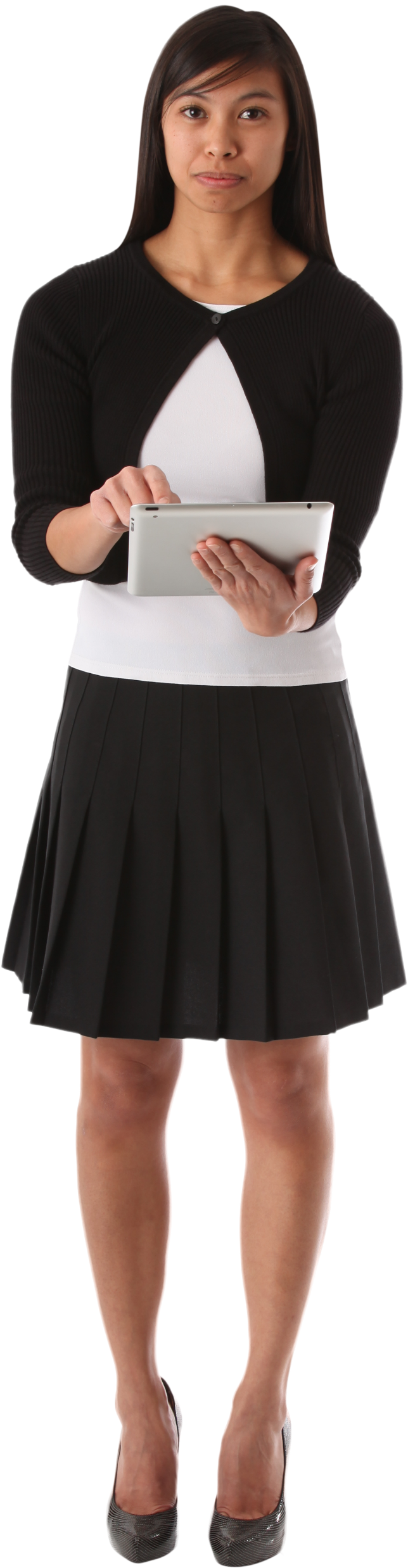 ZAKAZ DYSKRYMINACJI – PRAWO KRAJOWE
Konstytucja RP z 1997 roku,
ustawa z dnia 3 grudnia 2010 roku o wdrożeniu niektórych przepisów Unii Europejskiej w zakresie równego traktowania‚
ustawa z dnia 15 lipca 1987 roku. o Rzeczniku Praw Obywatelskich,
ustawa z dnia 26 czerwca 1974 roku Kodeks pracy.

Art. 33. Konstytucji RP
Kobieta i mężczyzna w Rzeczypospolitej Polskiej mają równe prawa w życiu rodzinnym, politycznym, społecznym i gospodarczym.
Kobieta i mężczyzna mają w szczególności równe prawo do kształcenia, zatrudnienia i awansów, do jednakowego wynagradzania za pracę jednakowej wartości, do zabezpieczenia społecznego oraz do zajmowania stanowisk, pełnienia funkcji oraz uzyskiwania godności publicznych i odznaczeń.
NORMY ETYCZNE PRACOWNIKA ADMINISTRACJI PUBLICZNEJ
REFERAT
PATOLOGIE W ADMINISTRACJI PUBLICZNEJ